Η αγαπημένη μου εποχή
Λήδα
Δημήτρης
Δ2
2017-18
Η αγαπημένη μου εποχή είναι το φθινόπωρο.
Μου αρέσει γιατί πέφτω στα φύλλα , τα κλοτσάω  και τα παίρνω στην χούφτα μου.
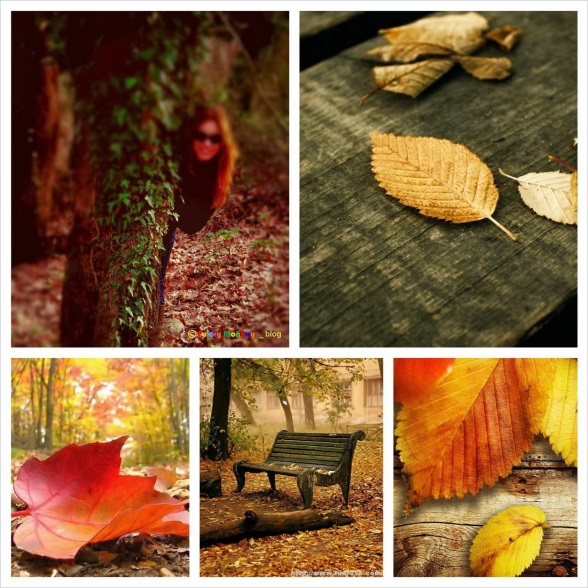 Το Φθινόπωρο τα φύλλα των δέντρων είναι πορτοκαλί, κόκκινα και κίτρινα.
Επίσης το Φθινόπωρο δεν έχει ούτε πολύ κρύο ούτε πολύ ζέστη.
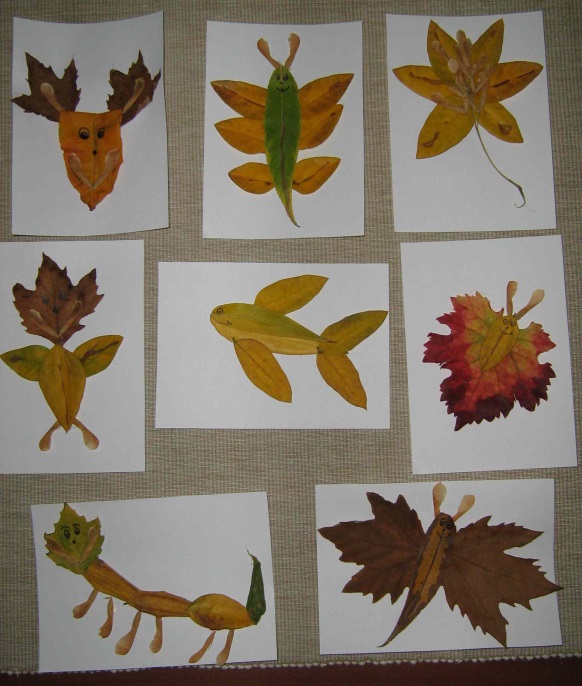 Η αγαπημένη μου εποχή είναι το Καλοκαίρι.
Μου αρέσει γιατί έχει ζέστη και πάμε για μπάνιο στη θάλασσα και στην πισίνα.
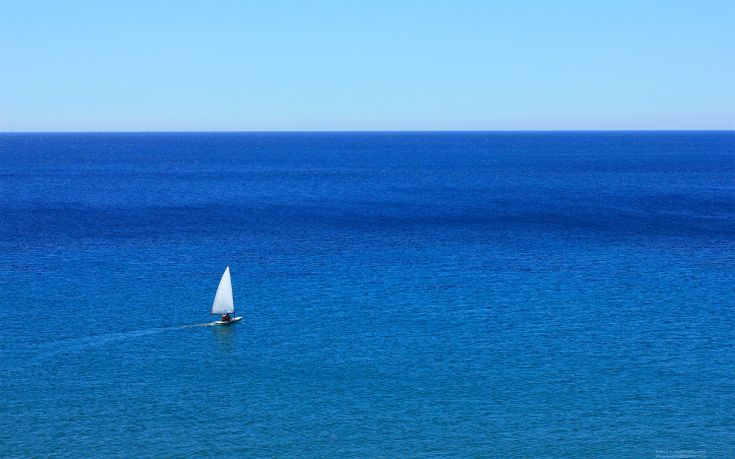 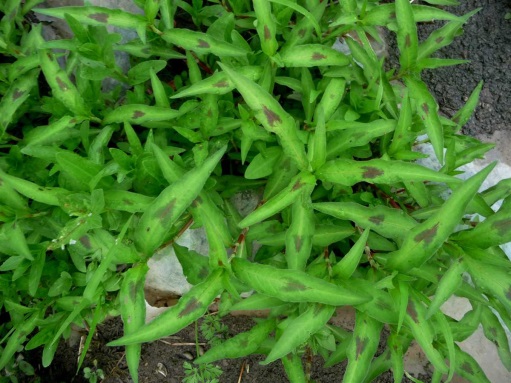 Το Καλοκαίρι ο καιρός είναι ηλιόλουστος και η μέρα μεγαλύτερη σε διάρκεια.
Επίσης το Καλοκαίρι πάμε διακοπές, τρώμε παγωτά και παίζουμε όλη μέρα διότι τα σχολεία είναι κλειστά.
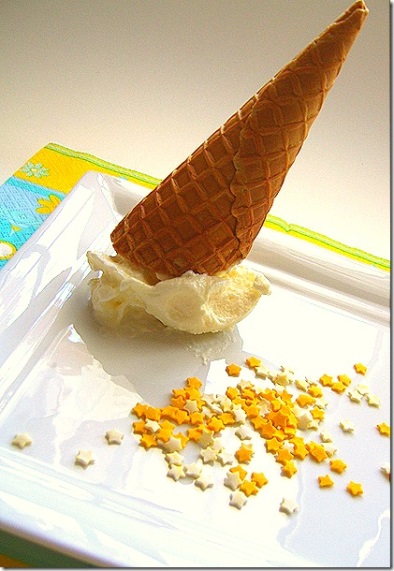 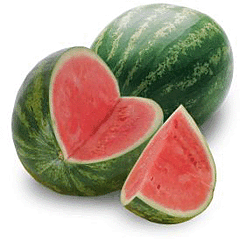 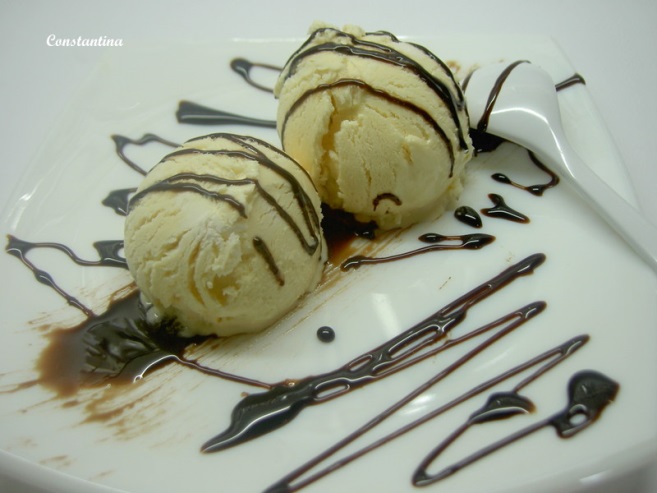